Структура оплаты труда
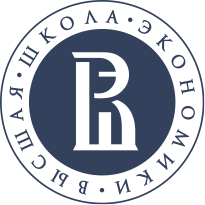 Гарантированная оплата труда

Должностной оклад

Персональные надбавки
Компенсации  за увеличение объема работ при возложении административных обязанностей

Доплаты руководителям структурных подразделений и их заместителям

Доплаты академическим руководителям образовательных программ, аспирантских школ
Стимулирование академической активности

надбавки лучшим преподавателям

академические надбавки, надбавки за подготовку и сопровождение он-лайн курсов

стартовые гранты кадрового резерва

Надбавки за защиту докторской диссертации
Прочие стимулирующие надбавки

За интенсивность и высокие результаты работы

За качество выполняемых работ и эффективность

Премиальные выплаты
1